Taking off planet Textbook
Ladislav Václavík
Masaryk University Language Centre
Outline
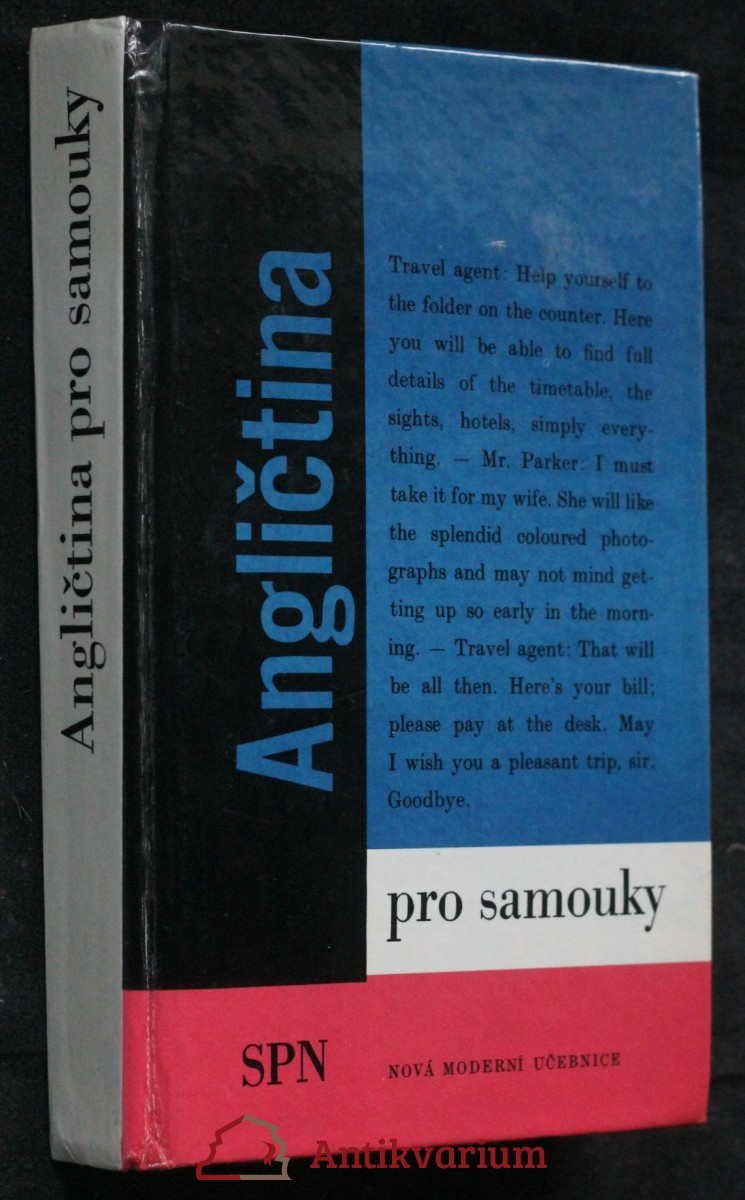 On (not) being autonomous
Teach yourself fly with…
Textbooks and autonomytotalitarianism and democracy
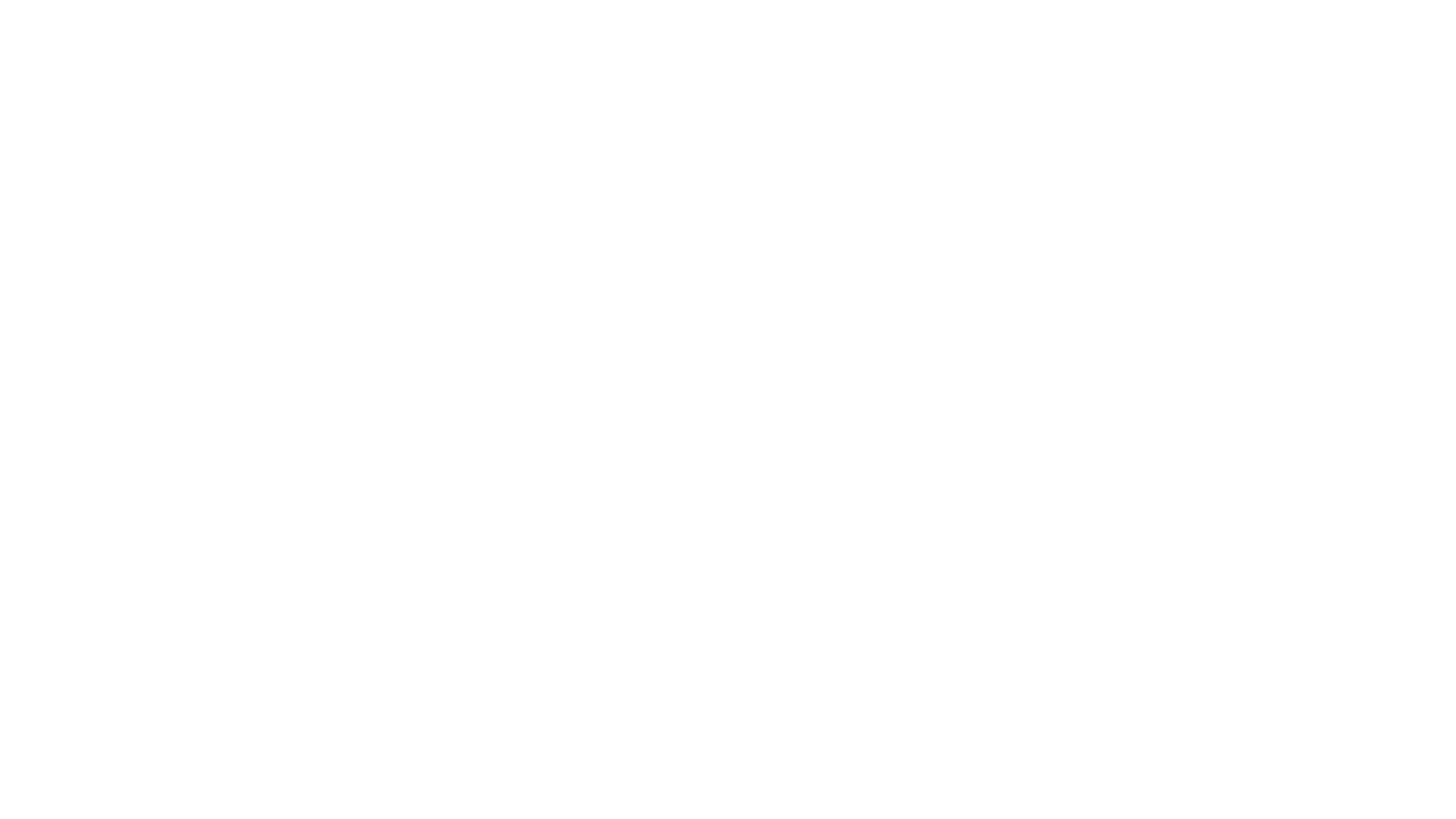 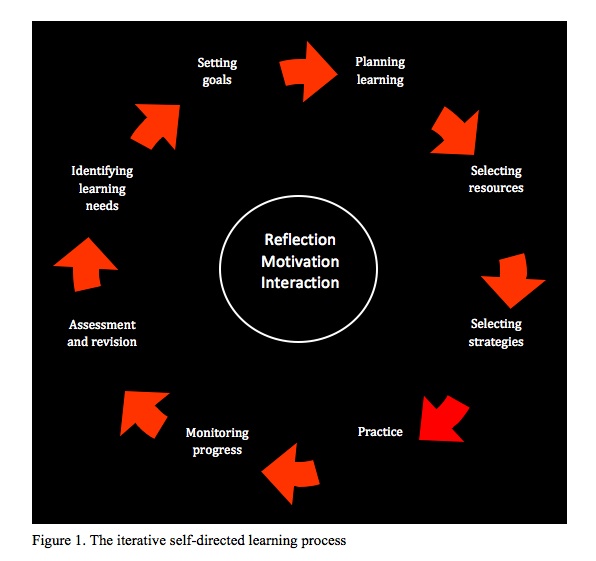 Textbooks and autonomy
Reinders and Balçikanli (2011) – framework for self-directed learning

Textbooks investigated promote just two of the steps
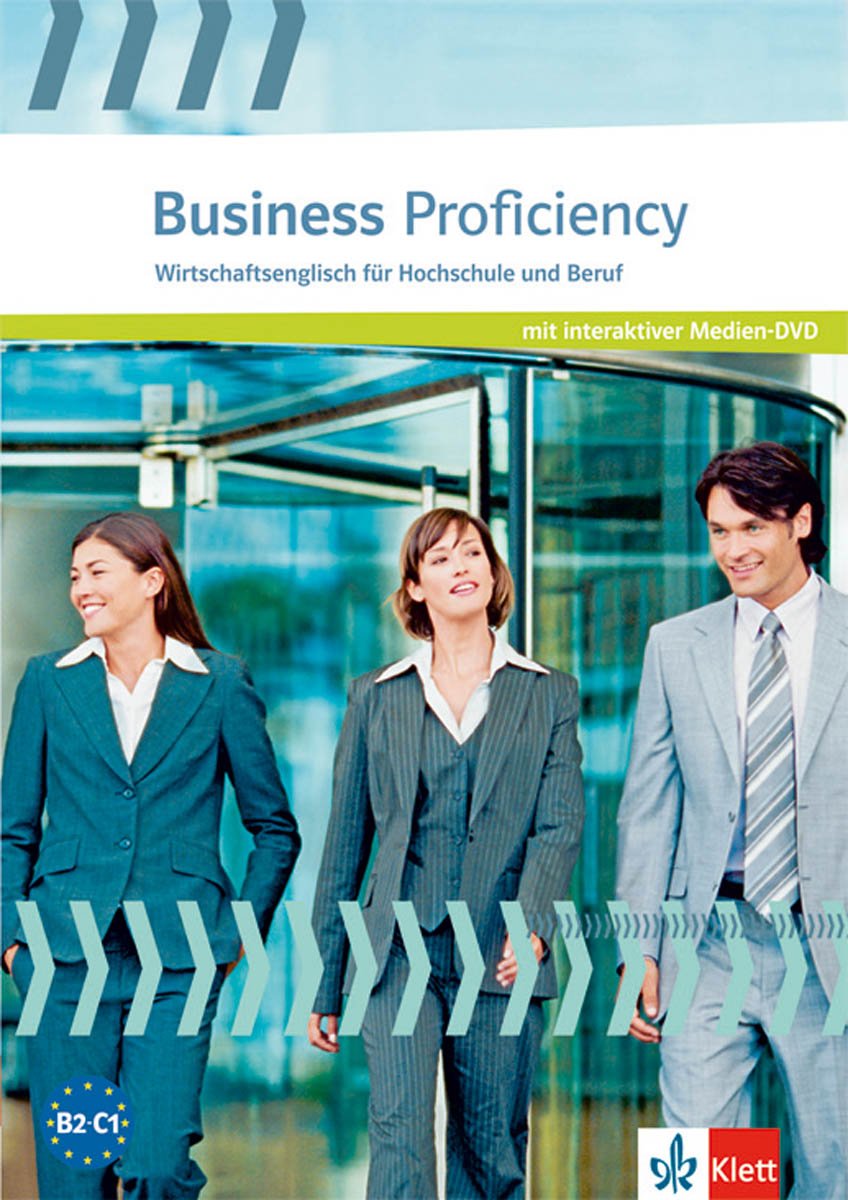 Planet Textbook
Kesen (2010) – students view textbooks as 
a foreign country
a secret garden
a planet
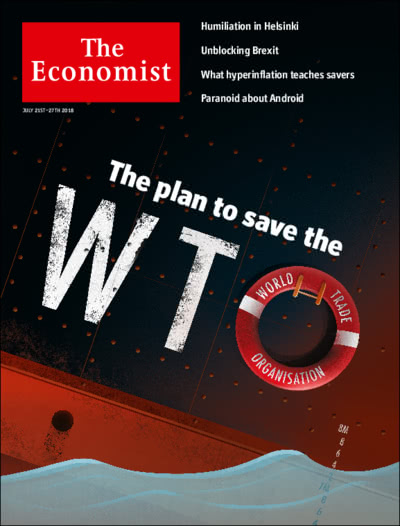 - involvement
- self-reflection 
- TL use
Business newsIn-class mini-projects
Identifying needsSetting goals
Studentsexpectations
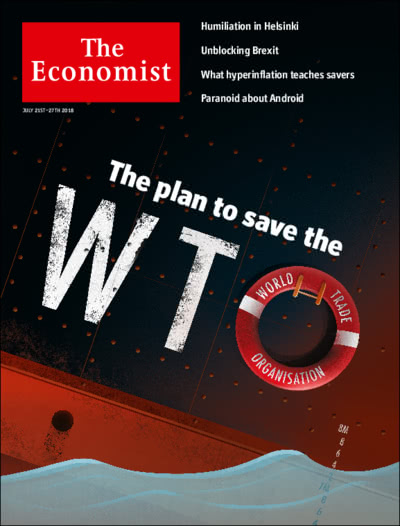 Extensive reading 
Authentic materials
Business news
Selecting resources
Selecting strategies
Which words? How to learn?
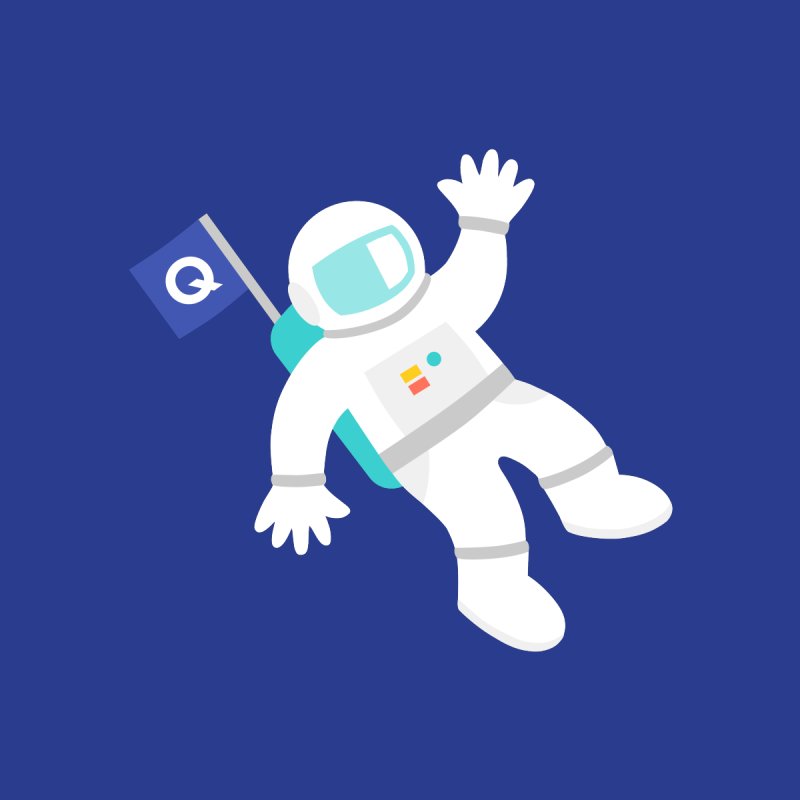 Quizlet.comvocabulary strategies
How to learn

How to discover

How to consolidate
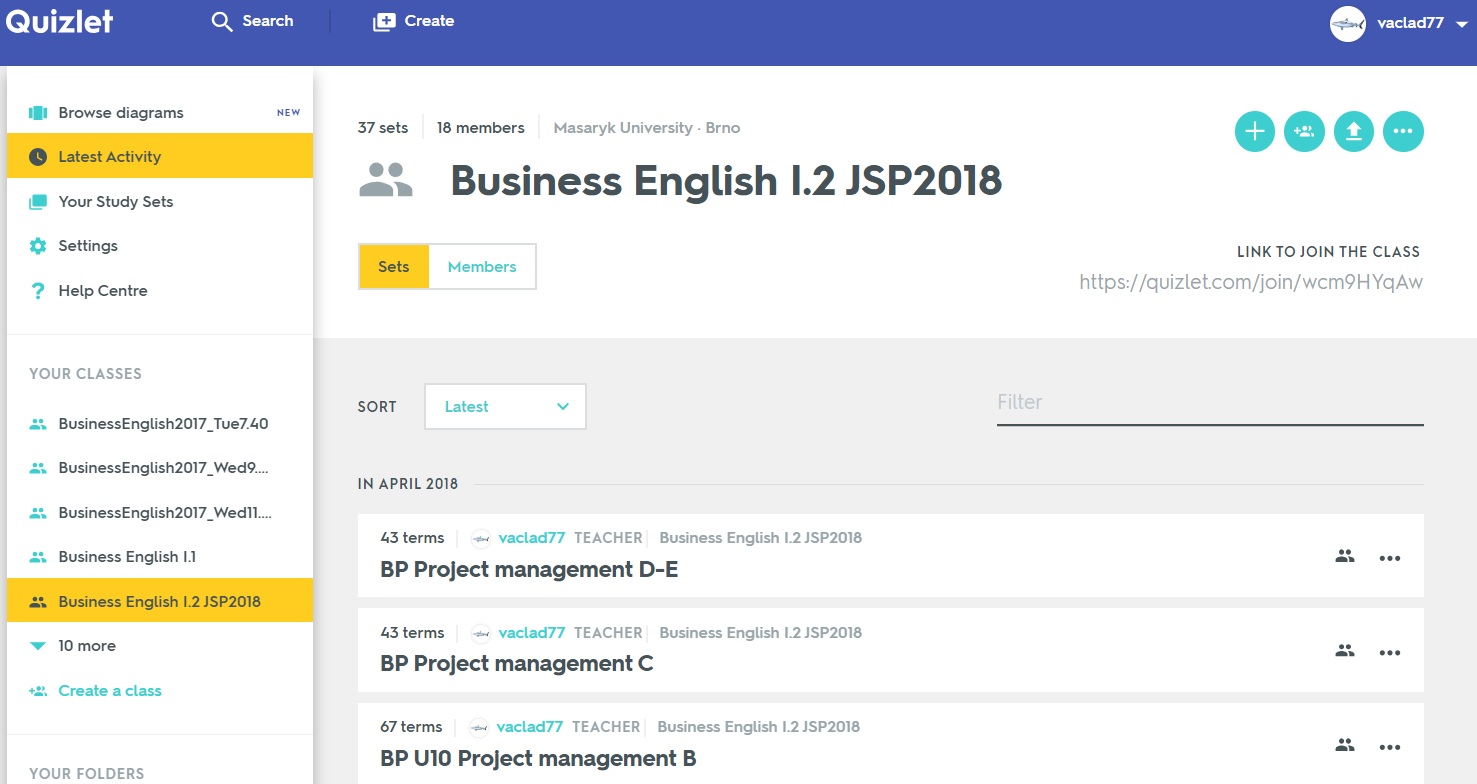 Quizlet vocabulary sets
Open to add

Open to modify

Open to access
Practice
Textbook business vocabulary
PlanMonitorEvaluate
Quizlet Flashcards
QuizletLearn
QuizletWrite
Building business vocabulary
PlanningWhich words?
Business news wordlists – discovering
Quizlet Liveconsolidating
Quizlet Live – modes
Quizlet Live Contest
Monitoring progress
Quizlet Monitoring
Quizlet Monitoring
Assessment
Quizlet Evaluating
Mini-projects
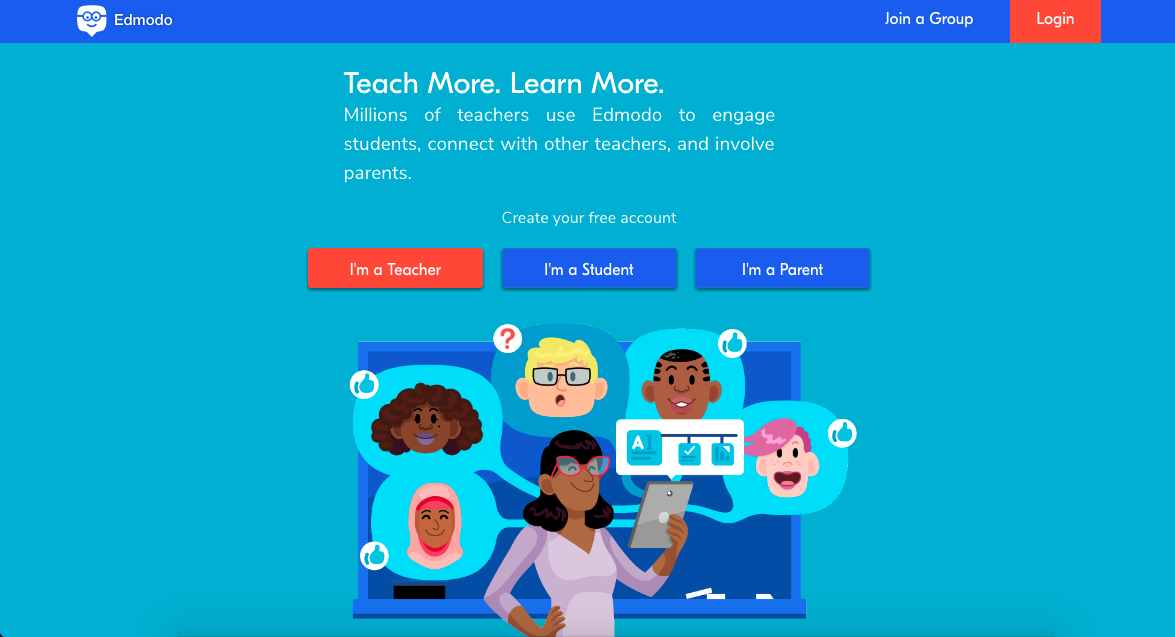 Edmodo.com
Create

Share

Collaborate
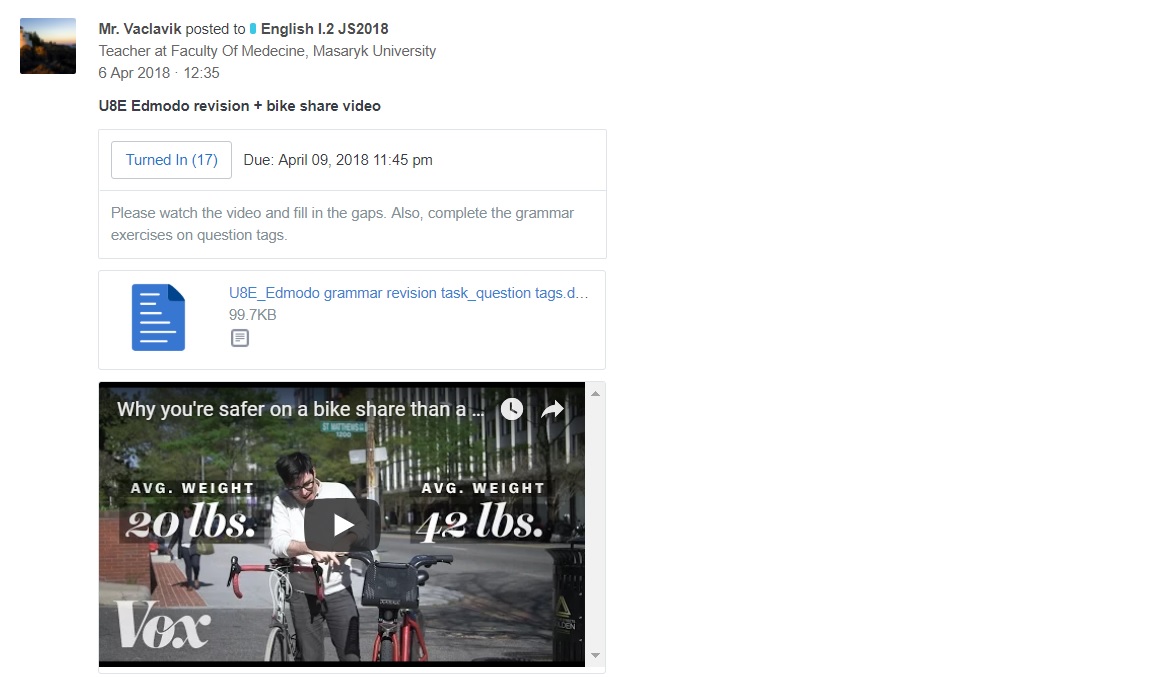 Edmodo.com
Self-access
Discussion
Feedback
Reflection on feedback
Edmodo.com
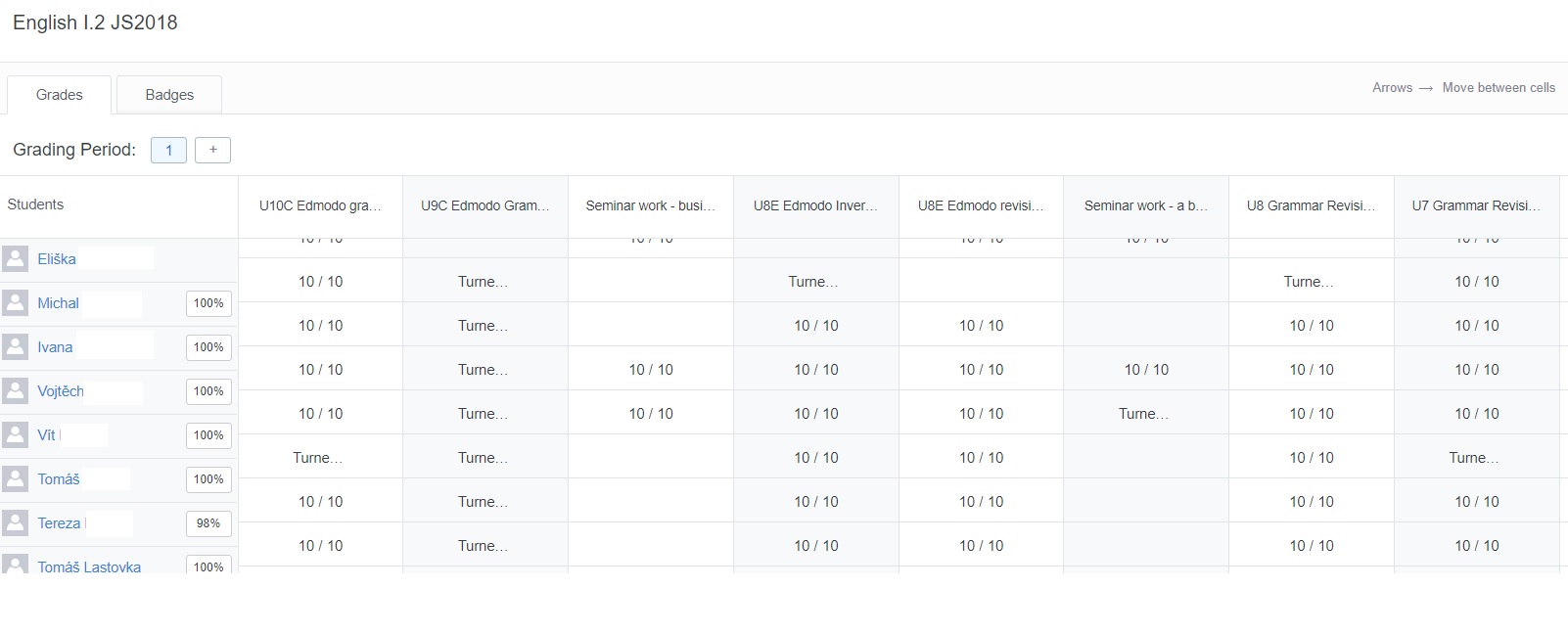 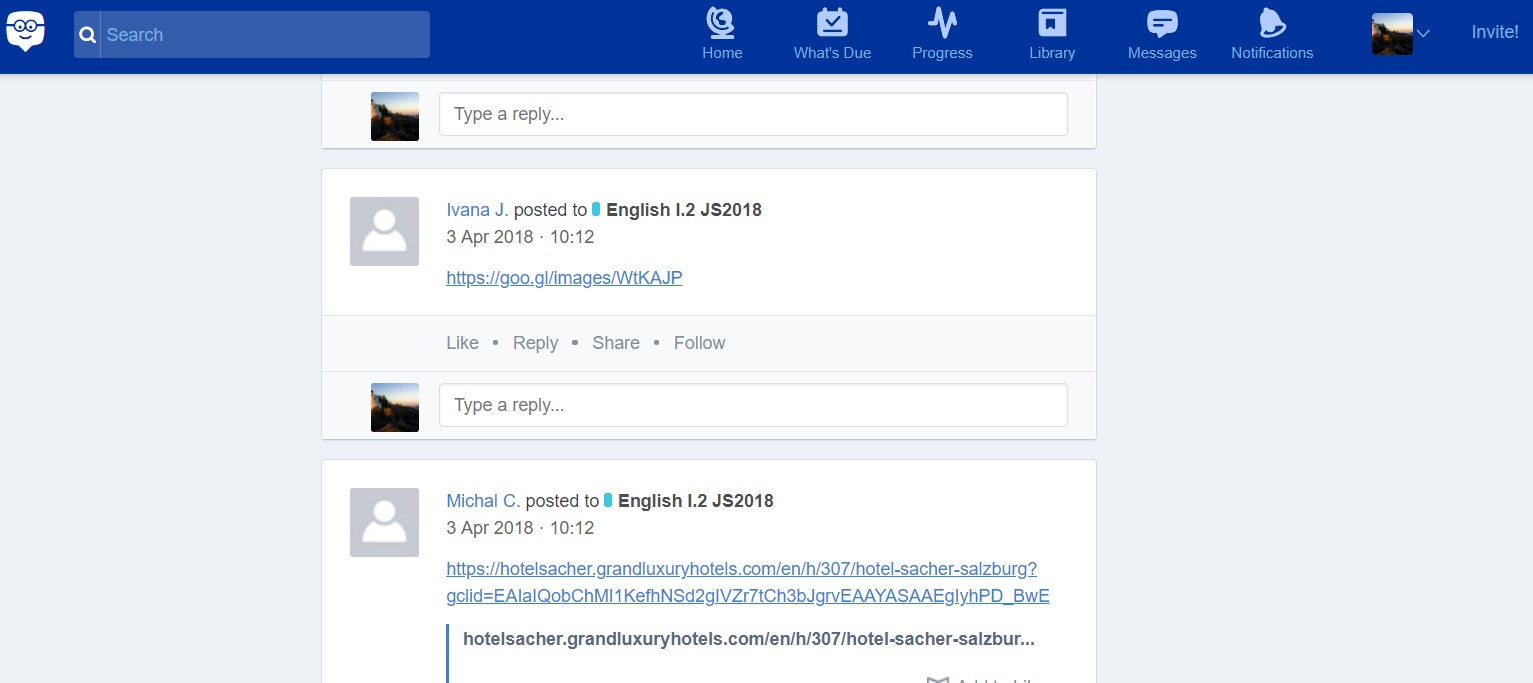 EdmodoIn class
Collaboration in groups
Knowledge Building
Monitoring 
Sharing
Evaluation
Students’ reactions
How often did you use Quizlet?
What did you learn?
Edmodo – students’ reaction
Edmodo and preparations for class
Edmodo and assignments
Edmodo and communication with T
Edmodo in classroom
Edmodooverallsatisfaction
In summary
Thank you for your attention!
References
Articles
Kesen, A. (2010). Turkish EFL learners’ metaphors with respect to English language coursebooks. Novitas-ROYAL (Research on Youth and Language). 4, 108-118
Little, D. (2004). Democracy, discourse and learner autonomy in the foreign language classroom. Utbuldning & Demokrati, Vol. 13, N. 3, 105–126
Reinders H., Balçikanli, C. (2011). Do classroom textbooks encourage learner autonomy? Novitas-ROYAL (Research on Youth and Language), 5(2), 265-272

     Images
https://www.alescenek.cz/zbozi/91730/business-proficiency/
https://antikvarium.cz/kniha/36131-anglictina-pro-samouky-1989

     Online tools and sources
Economist.com
Edmodo.com
Quizlet.com